Treated with hydrochloric acid to dissolve mineral ( Ca10(PO4)6(OH)2 )
leaves collagen component intact
Treated with bleach (hypochlorite) to digest collagen
leaves mineral component intact
Bone composition
bone is made of mineral + organic (mainly collagen) components
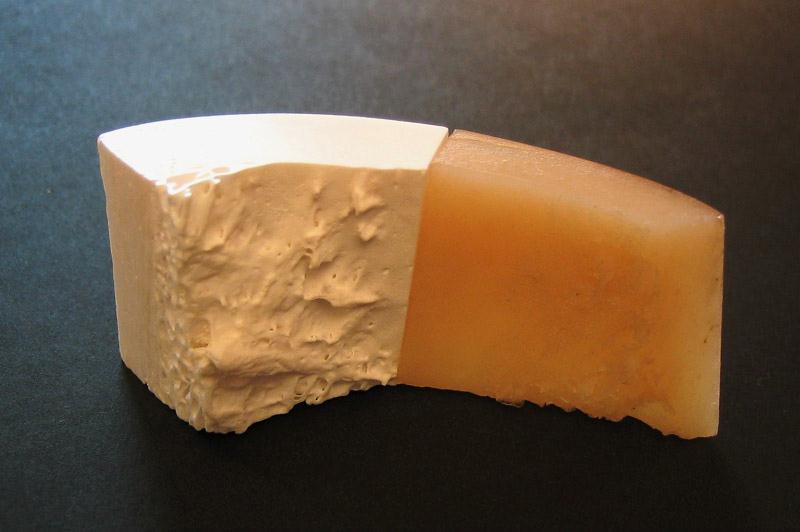 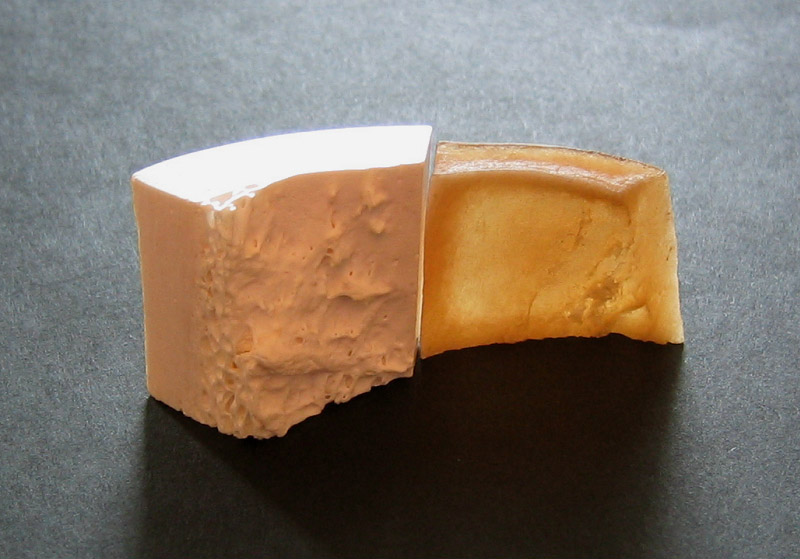 Collagen shrinkage on drying